HRVATSKA  KOMORA  INŽENJERA  GRAĐEVINARSTVA

		Dani  Hrvatske komore inženjera  građevinarstva         Opatija, 2019.
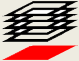 Sustavi hidroizolacijaza energetsku obnovu zgrada
Robert Rukavina
Robert Rukavina, dipl.ing.prom., Büsscher Hoffmann d.o.o.
Ime i prezime predavača
1
Općenito o hidroizolacijama
Hidroizolacijska zaštita  skup arhitektonsko-građevinskim mjera, čiji je cilj zaštiti pojedine građevinske elemente i građevinu u cjelini od prodora vode i vlage da bi se osiguralo njiovo predviđeno vrijeme trajanja i da bi se osigurali uvjeti za zdravi boravak u prostorima građevine


Hidroizolacijski sustav    skup materijala koji zajedničkim djelovanjem omogućuju hidroizolacijsku zaštitu

Hidroizolacija 	poseban završni sloj koji ima funkciju sprečavanja prodora vode i vlage u građevinske elemente i prostorije građevine
Robert Rukavina
2
Općenito o hidroizolacijama
Namjena 	materijal za oblogu i zaštitu 

Pozicija ugradnje	temelji konstrukcije	hidroizolacija protiv vode i vlage iz tla	
	
	ravni i kosi krov	hidroizolacija protiv oborina


Vrste materijala	sintetske hidroizolacijske trake
	bitumenske trake
	tekuće hidroizolacije i premazi
Robert Rukavina
3
Općenito o hidroizolacijama
Način ugradnje 	mehaničko učvršćenje
	slobodno polaganje
	kontaktno ljepljenje / zavarivanje
	

Svojstva	čvrstoća
	elastičnost
	vodonepropusnost
	otpornost na niske i visoke temperature
	vatrootpornost
	trajnost
	kompatibilnost
Robert Rukavina
4
Sintetske hidroizolacijske trake
Vrste	PVC (polivinil klorid)
	TPO/FPO (termoplastični/fleksibilni poliolefini) – PP/PE
	
	PIB (poliizobutileni)
	EVA (etilenvinilacetat)
	ECB (etilenkopolimerbitumen)
	
Način ugradnje	jednoslojni sustav
	mehanički učvrćeno ili slobodno položeno
	zavarivanje spojeva u struji vrućeg zraka
Robert Rukavina
5
Sintetske hidroizolacijske trake
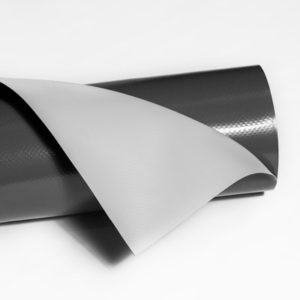 Opis proizvoda:

Dvoslojni materijal s uloškom od:

staklenog voala – za slobodno polaganje i balastno učvršćenje

poliesterskog filca – za mehaničko učvršćenje

Gornja strana membrane UV stabilna

Boje:	siva
	bijela* (LEED)
	plava
	zelena
	crvena
	bakar
Robert Rukavina
6
Sintetske hidroizolacijske trake
Način ugradnje	jednoslojni sustav
	zavarivanje spojeva u struji vrućeg zraka
	mehanički učvrćeno ili slobodno položeno
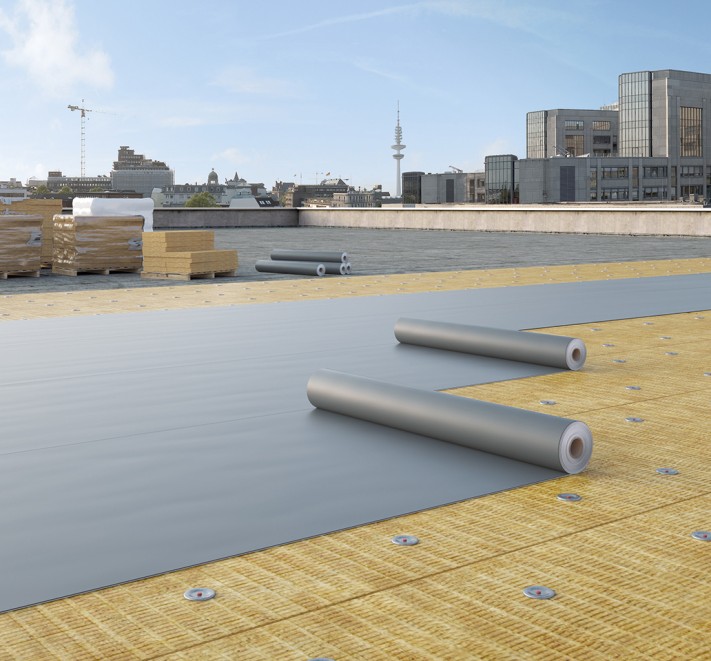 Robert Rukavina
7
Sintetske hidroizolacijske trake
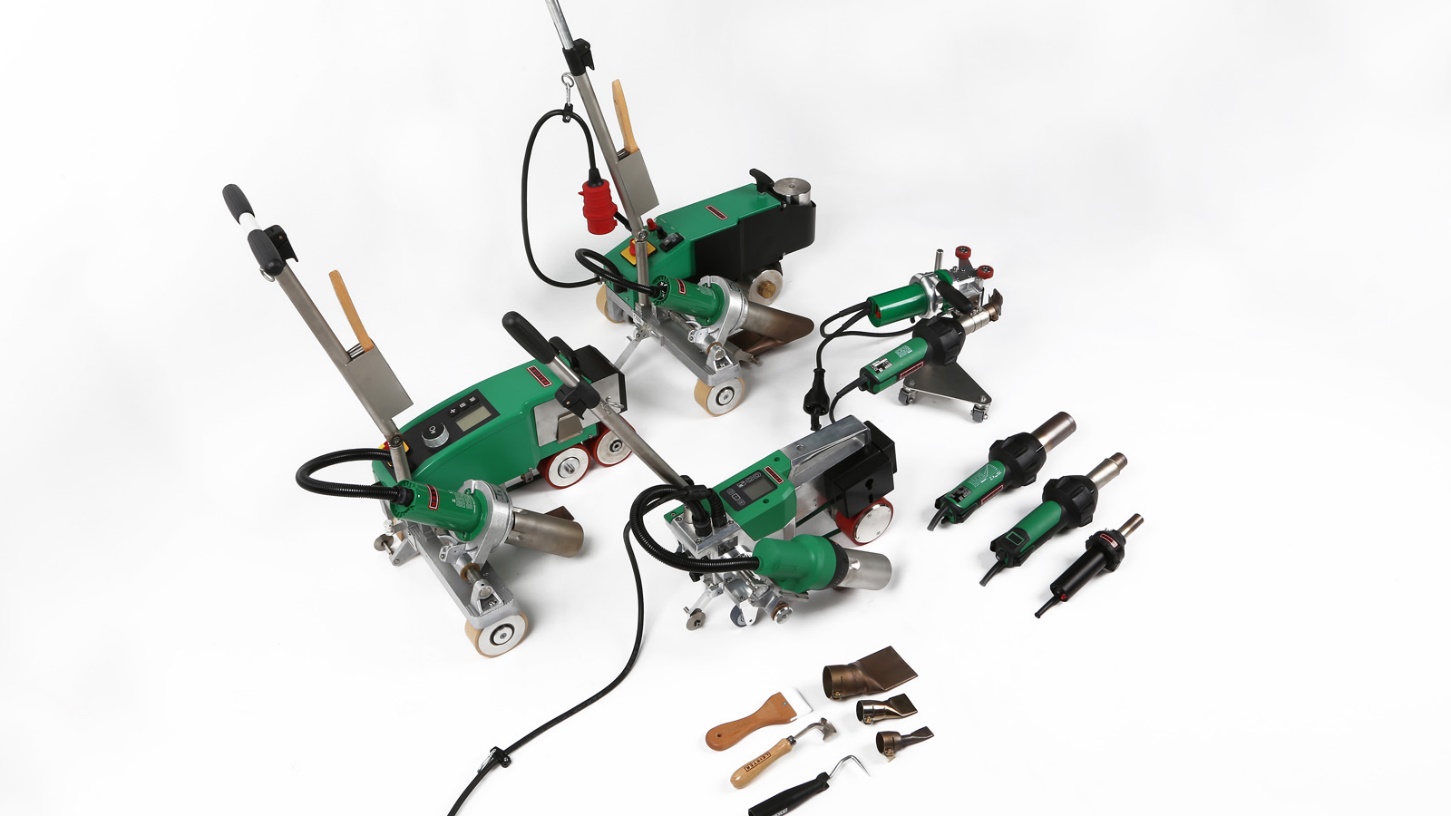 Zavarivanje spojeva u struji vrućeg zraka
Ručni strojevi (0,5 – 1 m/min)
Samohodni strojevi (2 – 5 m/min)
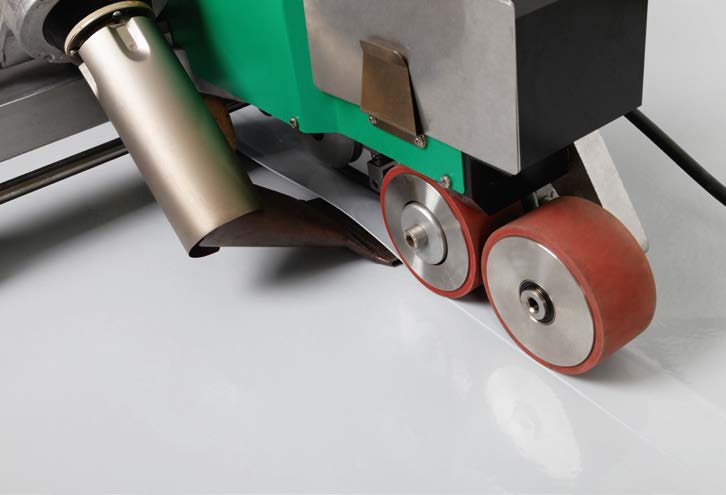 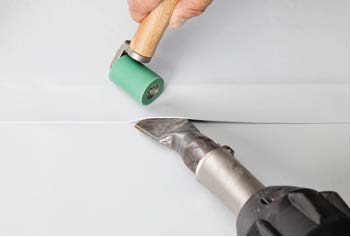 Robert Rukavina
8
Sintetske hidroizolacijske trake
Zavarivanje vrućim zrakom
			temperatura zavarivanja 350°C – 500°C
			temperatura okoline preporučeno ≥ 5°C
			test probnog zavarivanja
			nakon zavarivanje provjera spojeva
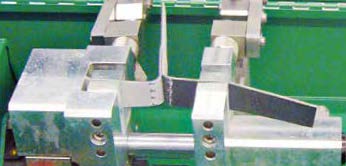 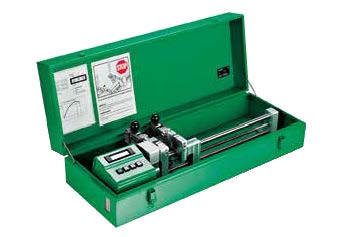 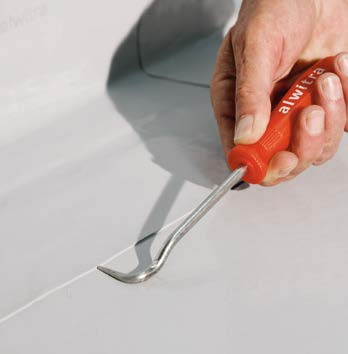 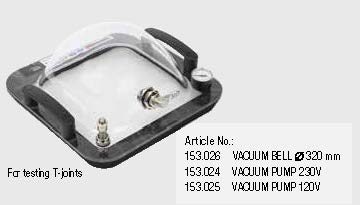 Robert Rukavina
9
Sintetske hidroizolacijske trake
Način ugradnje
	
Mehaničko učvršćenje
	- profili za perimetarsko učvršćenje
	- pričvrsni pribor (3 – 5 kom/m2)
	- proračun vijaka
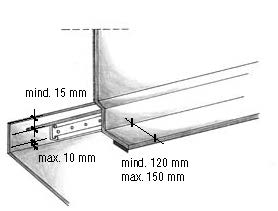 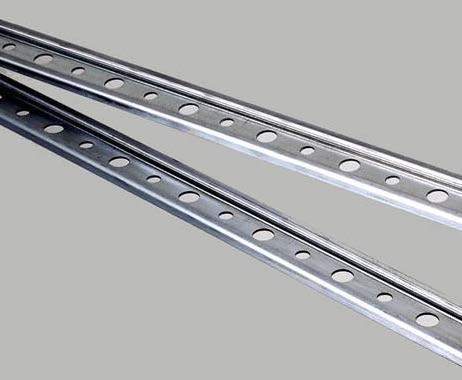 Robert Rukavina
10
Sintetske hidroizolacijske trake
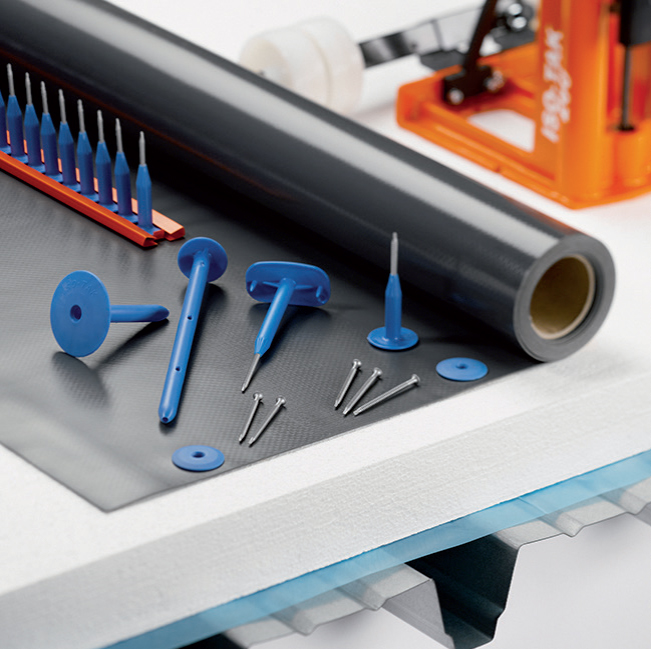 Mehaničko učvršćenje
pričvrsni pribor (3 – 5 kom/m2)
	tuljci + vijci	vijci + pločice	udarne tiple
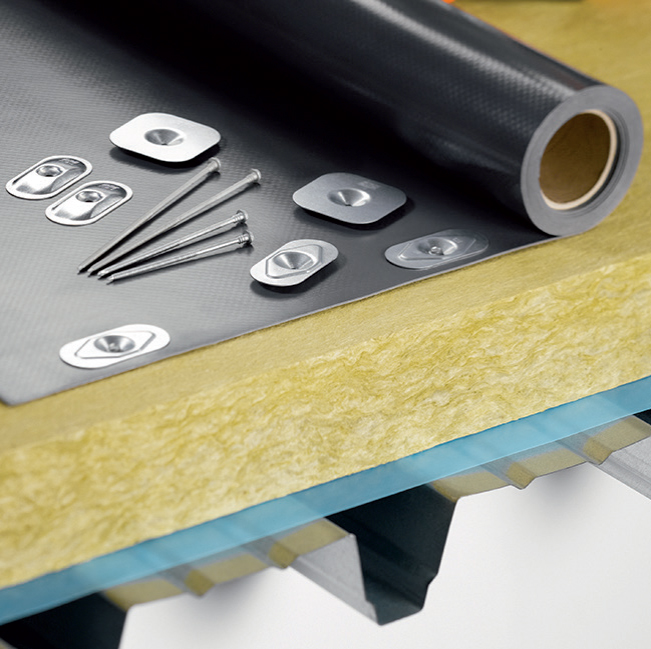 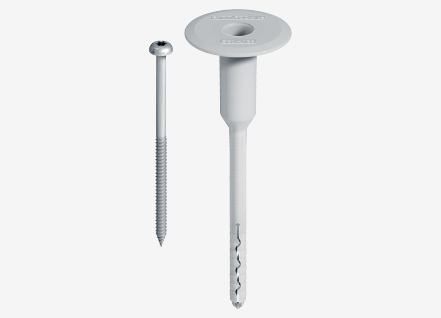 Robert Rukavina
11
Sintetske hidroizolacijske trake
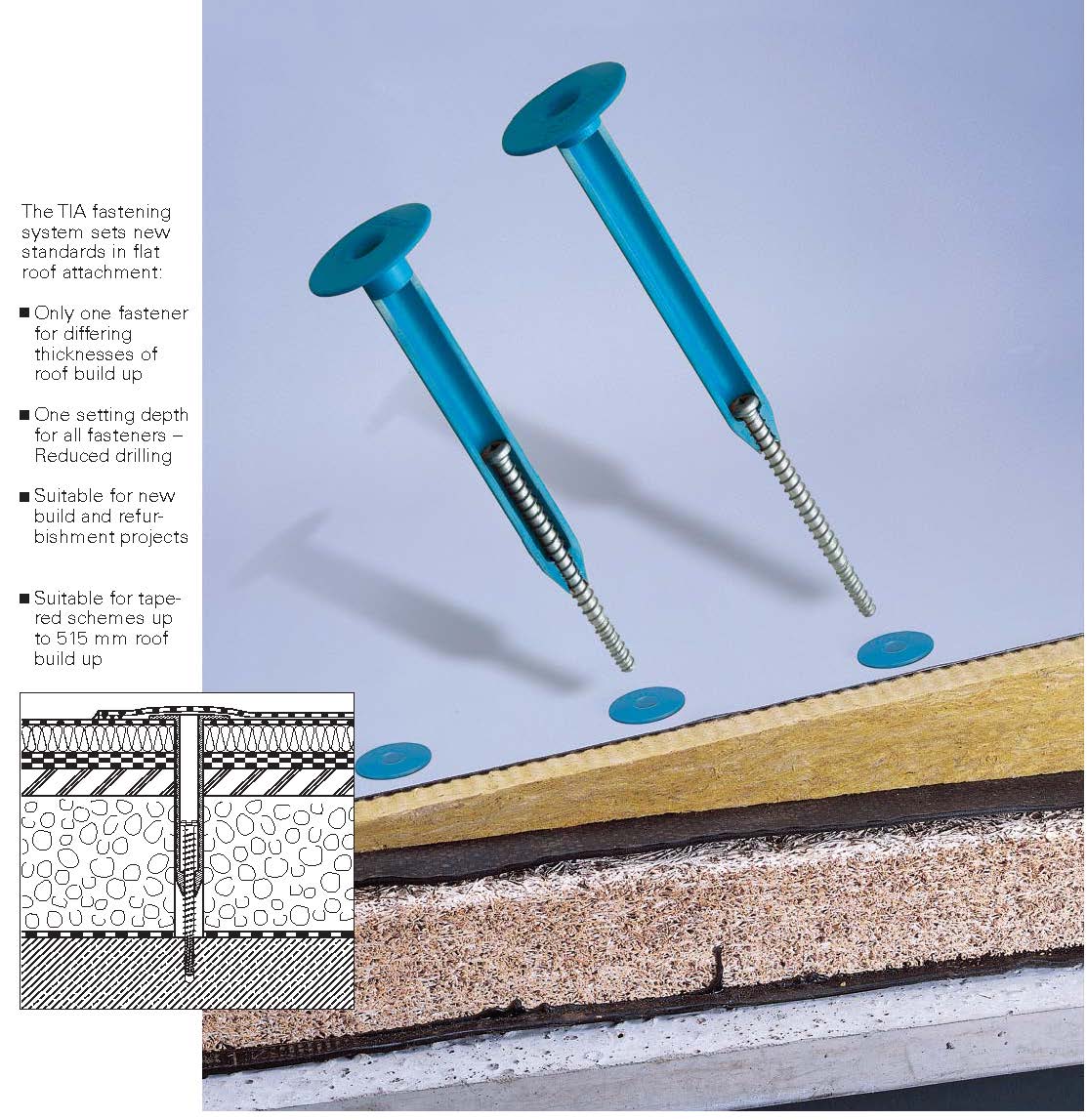 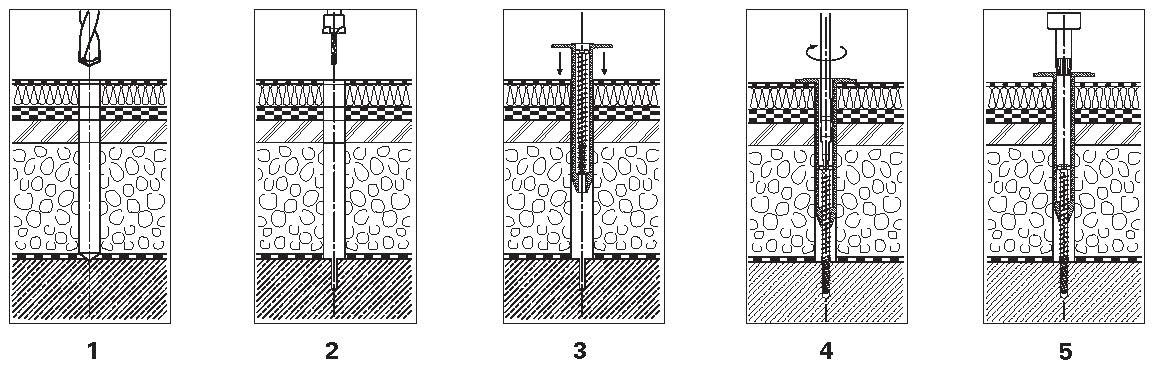 Robert Rukavina
12
Sintetske hidroizolacijske trake
- proračun vijaka
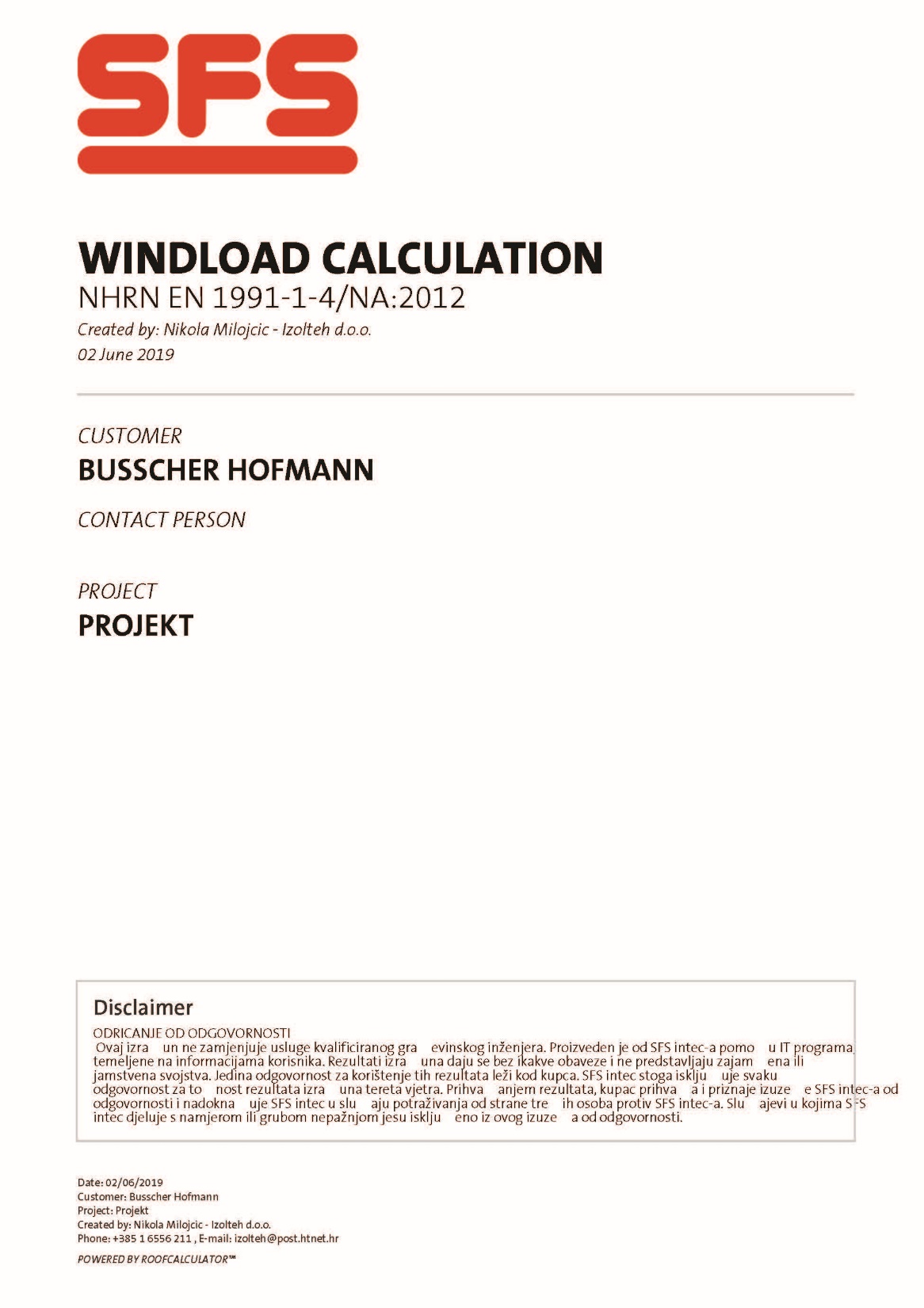 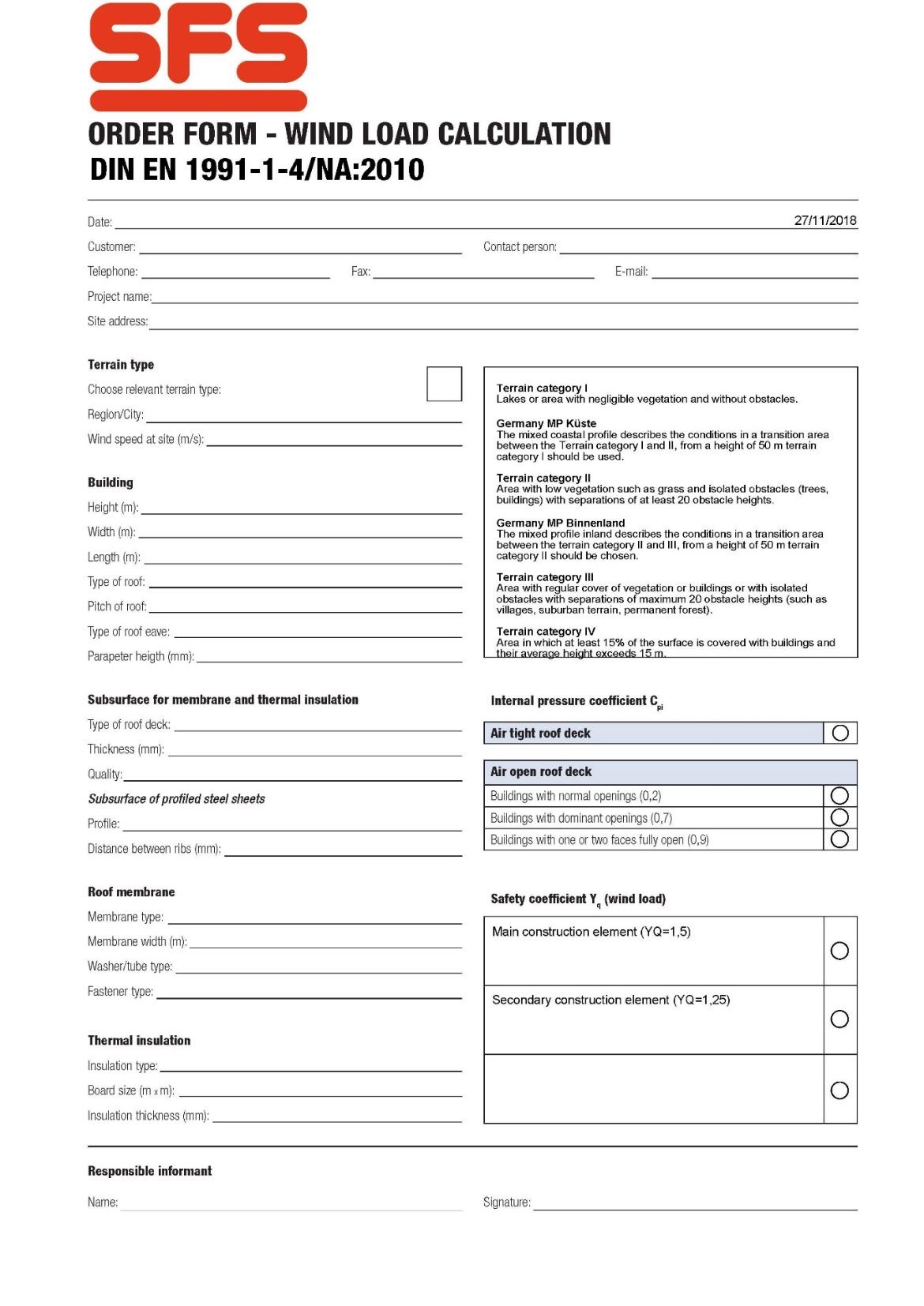 Robert Rukavina
13
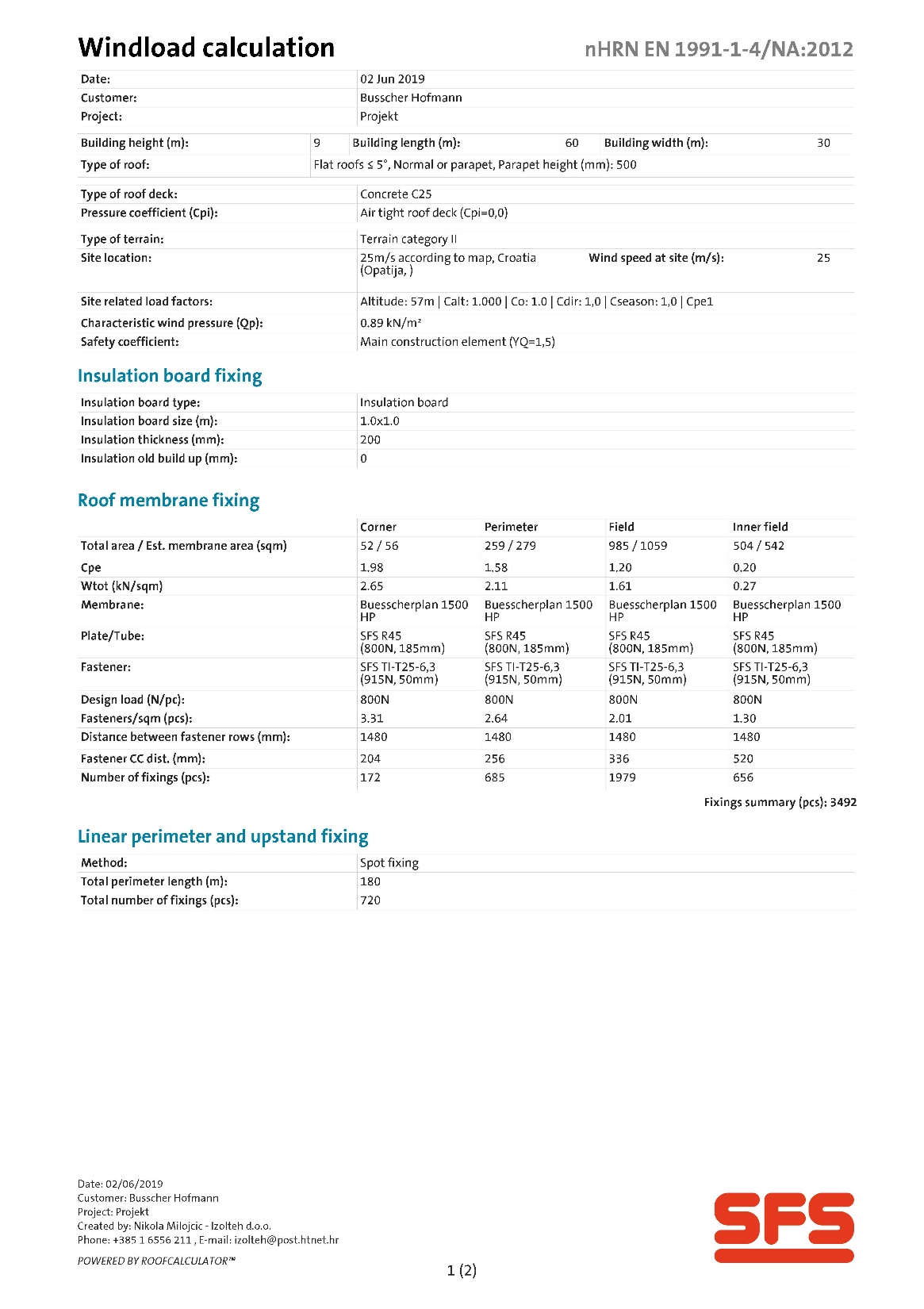 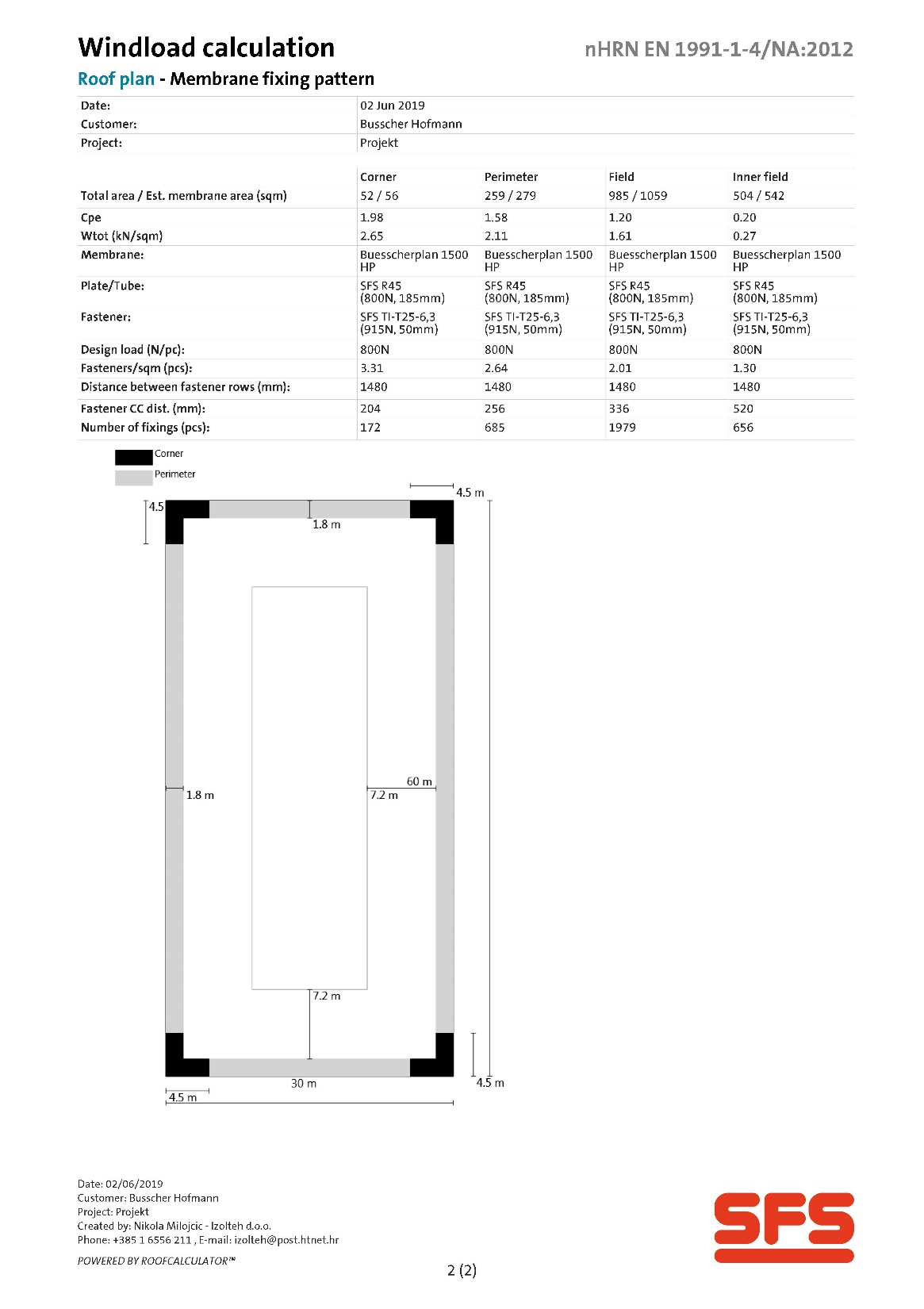 Robert Rukavina
14
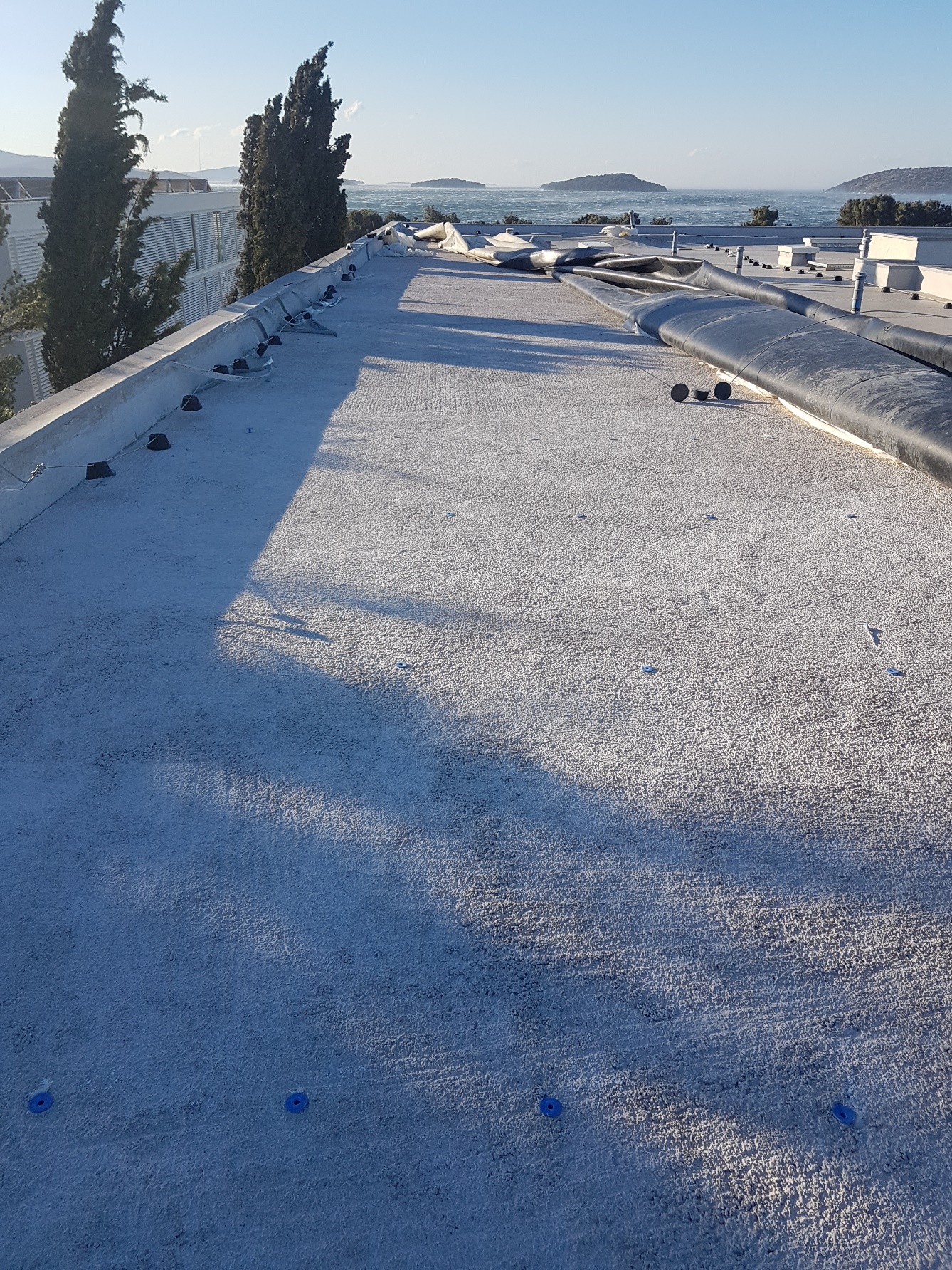 Robert Rukavina
15
Hidroizolacijski sustav na bazi PVC sintetske trake
Najčešće korišten materijal za izvedbu hidroizolacija u RH
	
Debljina:	1,5 i 1,8 mm (2 mm)
Dimenzija role:	1,6 × 20m; 2 × 20m
Sastav:		Polivinilklorid
Uložak:		stakleni voal – za balastne krovove 
		poliesterski filc – mehanički učvršćene
Svojstva:		savitljivost na niskim temperaturama
		vrlo izražena paropropusnost
		iznimna zavarljivost
		ekonomičnost i dostupnost
		kompatibilnost između proizvođača
		nekompatibilna s EPS, XPS, PUR, PIR
		nekompatibilna s bitumenom ili materijalima s otapalima
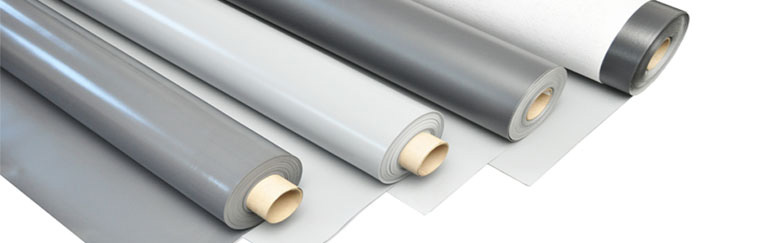 Robert Rukavina
16
Hidroizolacijski sustav na bazi PVC sintetske trake
Hidroizolacijski sustav čine:
		hidroizolacijska mambrana
		razdjelni geotekstil  (po potrebi)
		lim kaširan PVC trakom
		detalj traka
		prefabricirani elementi
		hodne staze
		čistač za PVC membrane
		ljepilo za PVC membrane
		tekući PVC
		pričvrsna tehnika
		odvodni elementi
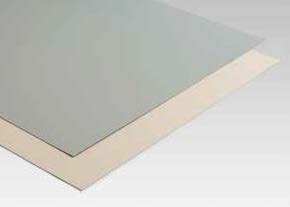 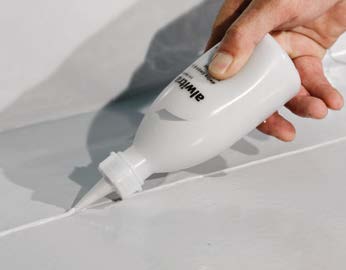 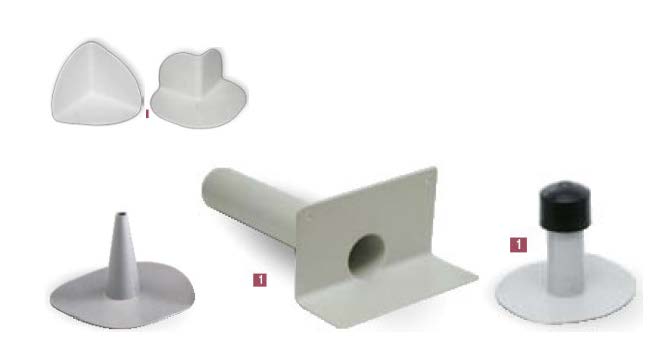 Robert Rukavina
17
Hidroizolacijski sustav na bazi TPO/FPO sintetske trake
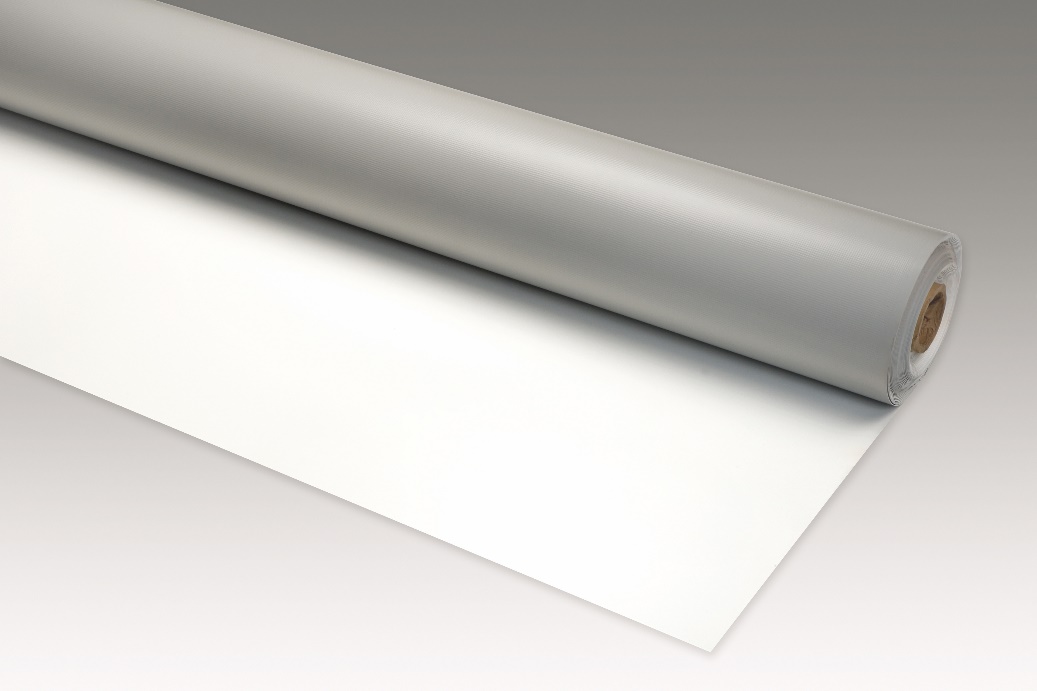 Debljina:	1.5, 1.8, 2.0 mm
Dimenzija role:	1,6 × 20m; 2 × 20m
Sastav:		TPO/FPO
Uložak:		stakleni voal – za balastne krovove 
		poliesterski filc – mehanički učvršćene
Svojstva:		dugotrajnost
		vrlo visoka savitljivost na niskim temperatuma
		kompatibilna sa svim vrstama toplinske izolacije				kompatibilna s bitumenom
		izražen ekološki profil
		nekompatibilnost između različitih proizvođača
Robert Rukavina
18
Hidroizolacijski sustav na bazi TPO/FPO sintetske trake
Hidroizolacijski sustav čine:
		hidroizolacijska membrana
		lim kaširan TPO trakom
		detalj traka
		prefabricirani elementi
		hodne staze
		čistač za TPO membrane
		ljepilo za TPO membrane
		aktivator spojeva
		pričvrsna tehnika
		odvodni elementi
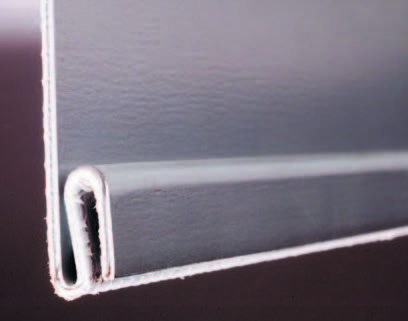 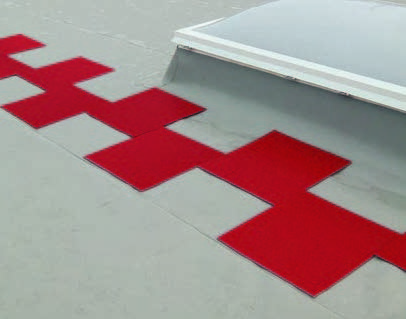 Robert Rukavina
19
Hidroizolacijski sustav na bazi bitumena
Način ugradnje	višeslojni sustav
	zavarivanje otvorenim plamenom na podlogu
	ljepljenje za podlogu
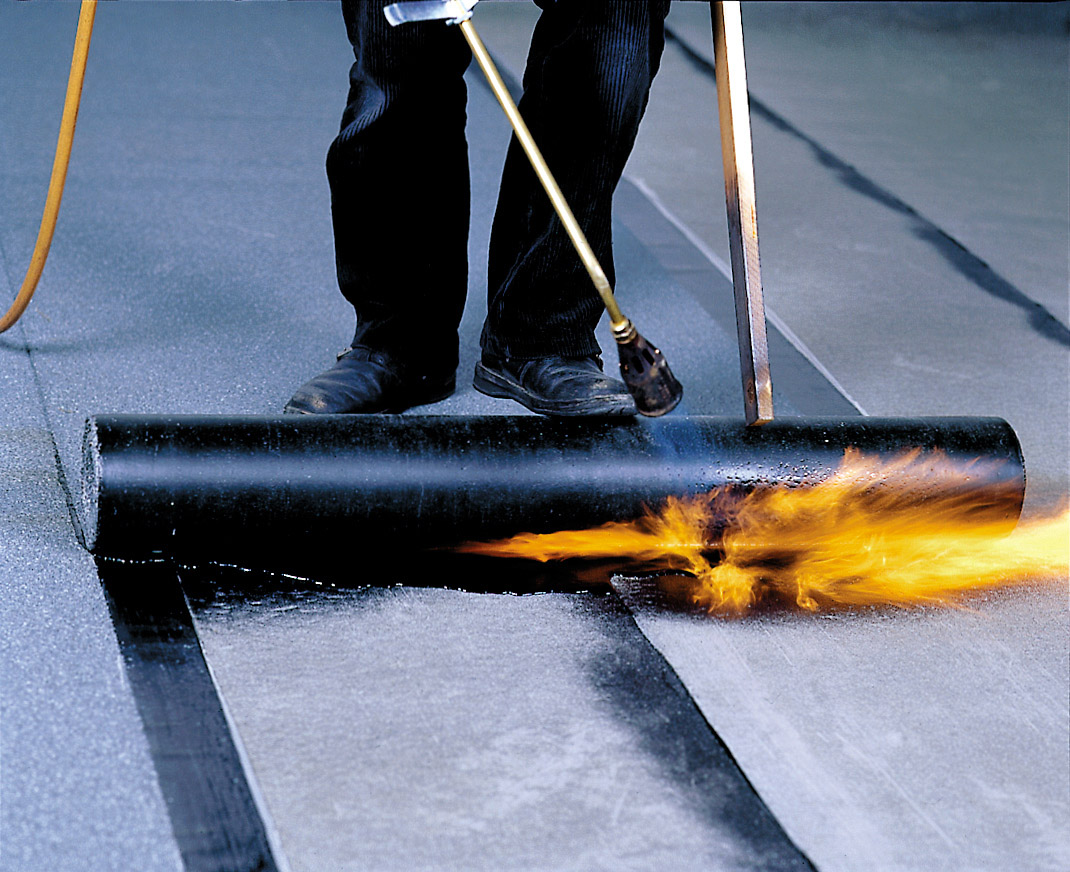 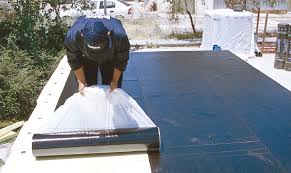 Robert Rukavina
20
Hidroizolacijski sustav na bazi bitumena
Sastav:
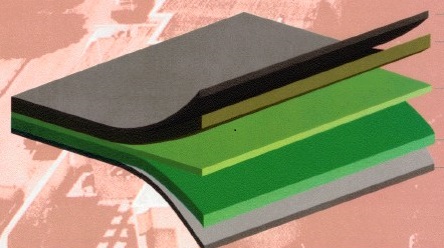 završni sloj – folija, pijesak, škriljavac
gornji sloj bitumenske mase
uložak
donji sloj bitumenske mase
zaštitini sloj – taljiva folija
Robert Rukavina
21
Hidroizolacijski sustav na bazi bitumena
Vrste bitumenske mase:
oksidbitumen							polimerbitumen

									    Elastomerni	            Plastomerni
											SBS				APP

	manje zahtjevne 						zahtjevnije pozicije ugradnje
	pozicije ugradnje 

		   0° - 70°C					-10°C (-30°C) – 100°C  	-5°C – 130°C
Robert Rukavina
22
Hidroizolacijski sustav na bazi bitumena
Vrste uloška:
		
		




Karakteristike:
Robert Rukavina
23
Hidroizolacijski sustav na bazi bitumena
Debljina:	4.0, 5.0 mm
Dimenzija role:	1 × 10 m; 1 × 7,5 m; 1 × 5 m
Svojstva:		velika rasprostranjenost
		„stari sustav” dokazan u praksi
		siguran (dvoslojni) sustav
		dugovječnost
		kompatibilan sa svim vrstama toplinske izolacije				kompatibilnost između različitih proizvođača
		sužene estetske mogućnosti
		sporija i zahtjevnija ugradnja
		veće ovisnost o vremenskim prilikama
Hidroizolacijski sustav čine:
		hidroizolacijska bitumenska membrana
		hladni prednamaz (emulzije ili na bazi otapala)
		odvodni elementi
		prefabricirani elementi
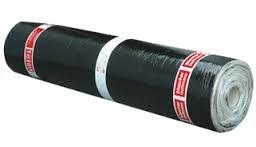 Robert Rukavina
24
Tekuće hidroizolacije i premazi
Vrste	na bitumenskoj bazi
	na poliuretanskoj bazi
	na cementnoj bazi
		
Način ugradnje			višeslojni sustav
			vezanjem između podloge i materijala
			premazivanjem ili špricanjem
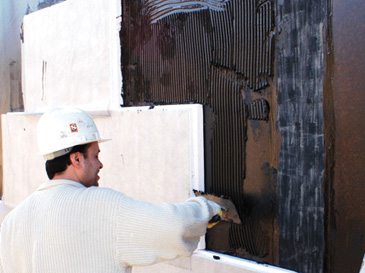 Robert Rukavina
25
Tekuće hidroizolacije i premazi
Svojstva:		brzo vezivanje i sušenje
		laka i brza ugradnja
		jednokomponentan-višekomponentan materijal
		hladna ugradnja – bez vrućeg zraka ili plamena
		visoka elastičnost
		visoka paropropusnost
		izvrsan sposobnost za premošivanje pukotina
		monolitna, bešavna ugradnja

Hidroizolacijski sustav čine:
		osnovni materijal
		prednamazi
		uložak
		završni slojevi
Robert Rukavina
26
Pozicija ugradnje hidroizolacijskih sustava
Prema poziciji ugradnje :	

	konstrukcije pod zemljom
	klasični izloženi krov
	balastom opterećen krov
	kosi krov
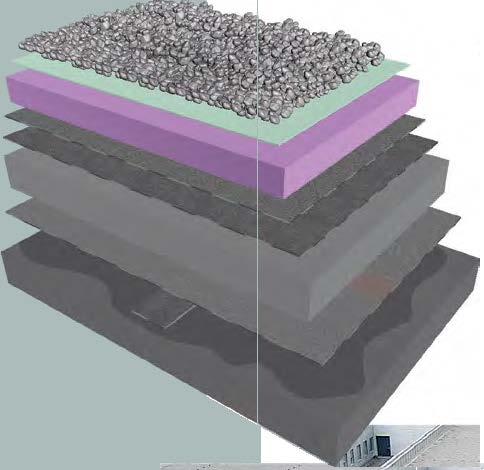 Robert Rukavina
27
Pozicija ugradnje hidroizolacijskih sustava
Konstrukcije pod zemljom (podovi i zidovi prema tlu)
	- toplinska sanacija vrlo zahtjevna
	- gubici topline prema tlu cca 10%
	
	- izvođenje sanacijskih radova na zidovima u sklopu izvedbe fasade
	- dodavanje toplinske izolacije na vertikalni dio temelja
	- dodavanje toplinske izolacije poda podruma

Hidrozolacijski sustavi:
	- zid temelja – bitumenske traki i premazi
	- zid i pod podruma – bitumenske trake i cementni premazi
Robert Rukavina
28
Pozicija ugradnje hidroizolacijskih sustava
Klasični izloženi krov
- toplinska sanacija jednostavna
- gubici topline do 30%
- najopterećeniji dio konstrukcije vanjskim utjecajima		   
									    Hidrozolacijski sustavi:
				    mehaničko učvršćeni – PVC/TPO sustavi
				    ljepljeni – PVC/TPO/bitumenski sustavi

				    Toplinska izolacija:				     EPS, mineralna vuna, XPS, PUR/PIR
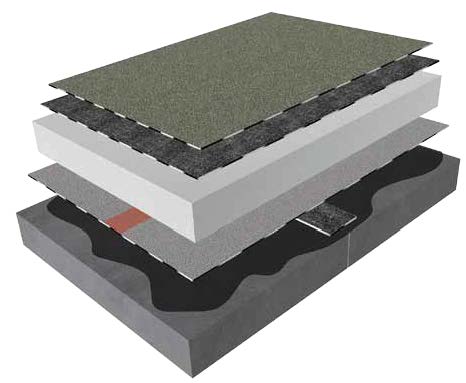 Robert Rukavina
29
Pozicija ugradnje hidroizolacijskih sustava
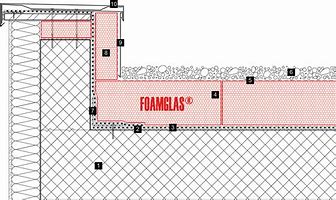 Balastom opterećen krov (inverzni, duo krov)
- toplinska sanacija jednostavna
	   
						
			    

				    Hidroizolacijski sustavi:
				    slobodno položeni – PVC/TPO sustavi
				    punoplošno zavareni bitumenski sustavi
				    tekuće hidroizolacije i premazi

				    Toplinska izolacija:				     XPS, pjenasto staklo
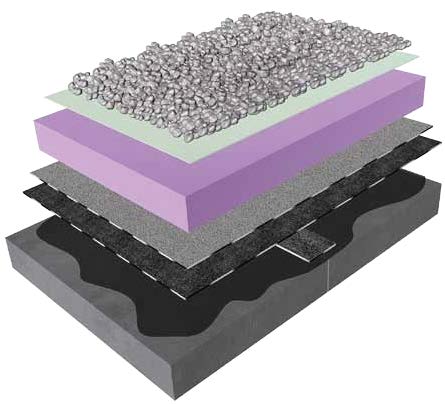 Robert Rukavina
30
Pozicija ugradnje hidroizolacijskih sustava
Balastom opterećen krov – duo krov
	   
									    	Hidrozolacijski sustavi:
				   	 slobodno položeni – PVC/TPO sustavi
				    	 ljepljeni bitumenski sustavi
				
				    	Toplinska izolacija:				     	EPS, XPS
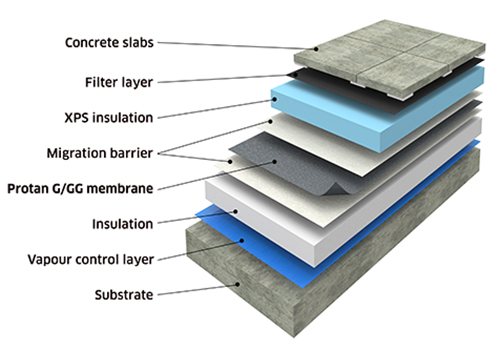 Robert Rukavina
31
Pozicija ugradnje hidroizolacijskih sustava
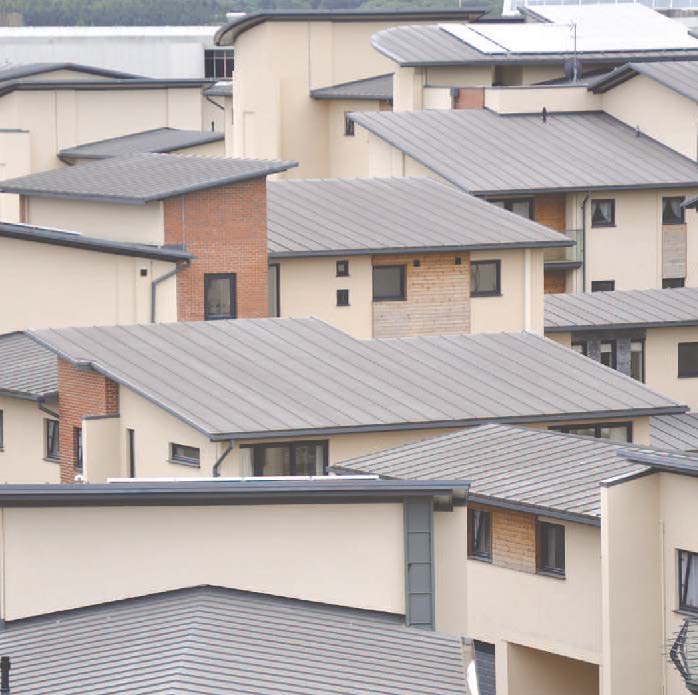 Kosi krov
toplinska sanacija jednostavna
prenamjena negrijanog u grijani prostor
zamjena pokrova

	   
									    

				    Hidrozolacijski sustavi:
				    mehanički učvršćeni bitumenski sustavi
				    PVC/TPO sustavi
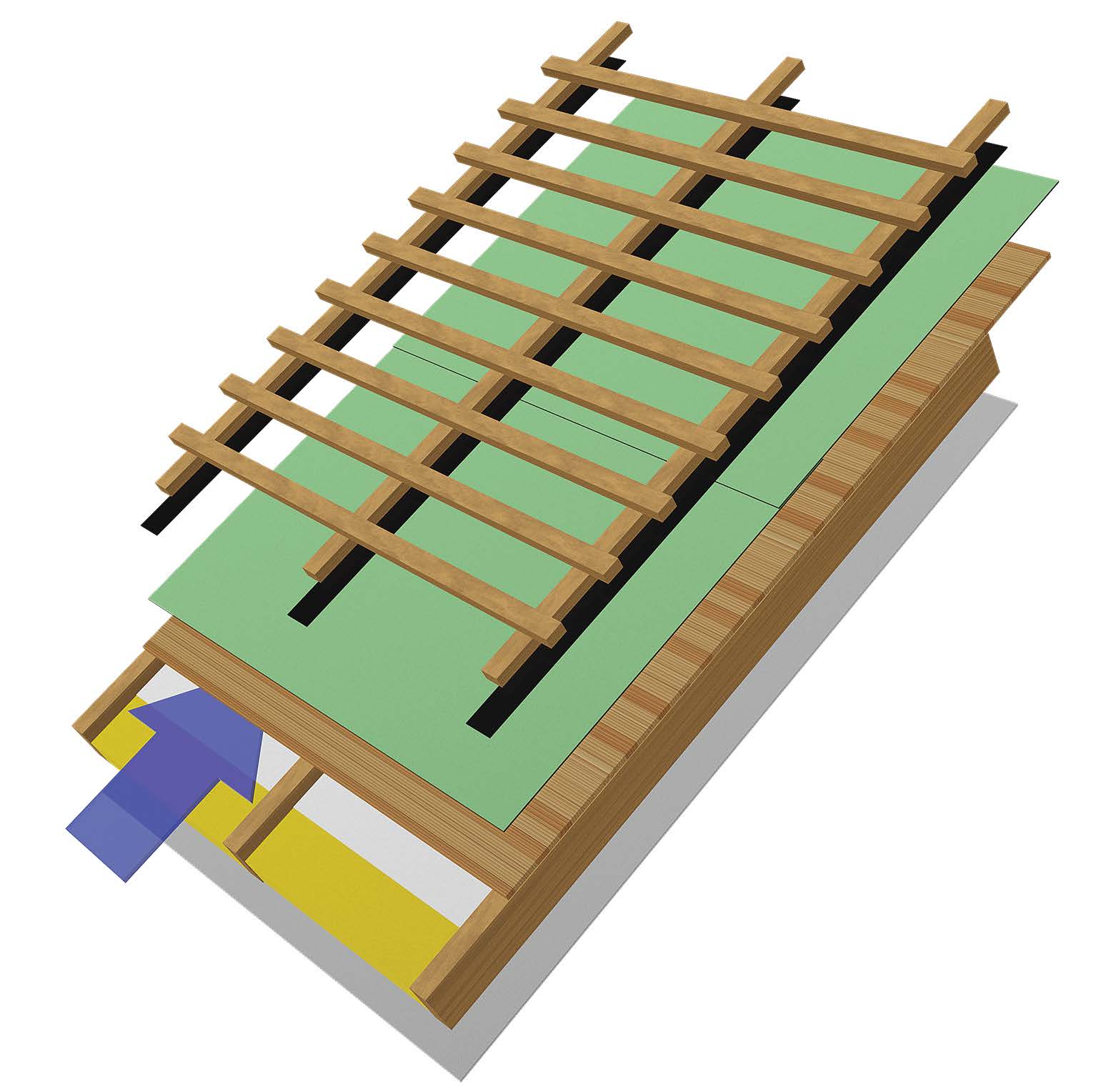 Robert Rukavina
32
Regulativa
Bitumenski hidroizolacijski sustavi:
EN 13969 (TIP A+T)	Savitljive hidroizolacijske trake – Bitumenske trake za zaštitu od vlage i vode iz tla
EN 13707	Savitljive hidroizolacijske trake – Bitumenske hidroizolacijske krovne trake s uloškom
EN 13970	Savitljive hidroizolacijske trake – Bitumenske paronepropusne trake

PVC/TPO hidroizolacijski sustavi:
EN 13956	Savitljive hidroizolacijske trake – Plastične i elastomerne hidroizolacijske trake za krovove

Tekuće membrane i premazi:
EN 14891	Vodonepropusni premazi u tekućem obliku
EN 1504	Premazi za zaštitu betona
Robert Rukavina
33
Hidroizolacijski sustav i ljudski faktor
Ljudski faktor u ostvarenju hidroizolacijskog sustava:

	- arhitekt
	- projektant
	- stručna teh. podrška proizvođača- nadzorni organ

	- IZVOĐAČ / IZOLATER
Robert Rukavina
34